Effects of overlapped quadrupole fringe fields for HSI-RFQ transverse matching
C. Xiao 
UNILAC post stripper upgrade department, GSI
Outline
general introduction

transfer matrix method

introduction of new QQ focusing system

measured one-dimensional field-map including fringe field

Mathcad program 

comparing of results of hard edge and fringe field models

conclusion
C. Xiao, PSU/GSI, QQ investigation
HSI-LEBT and quadrupole quartet (QQ)
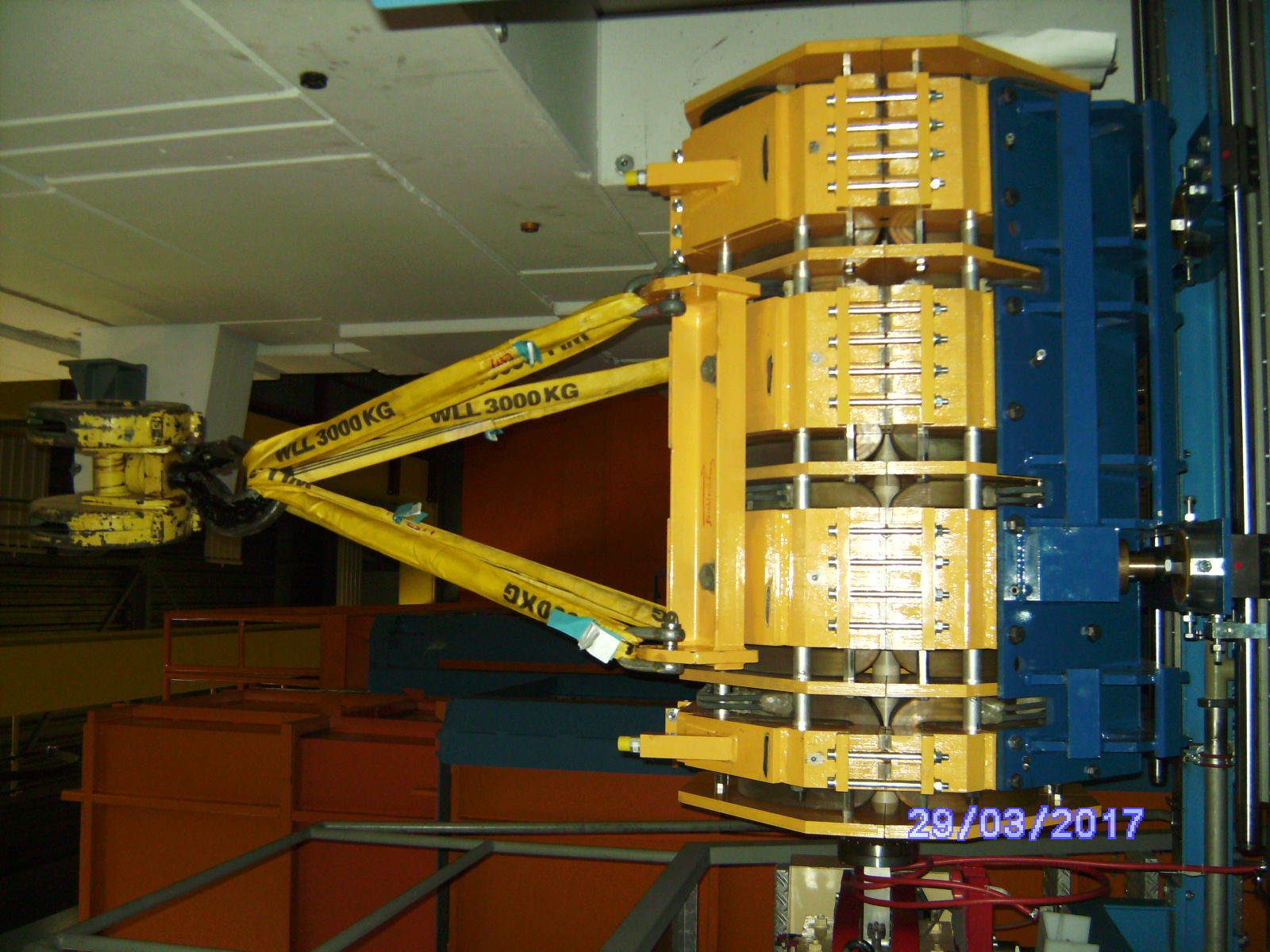 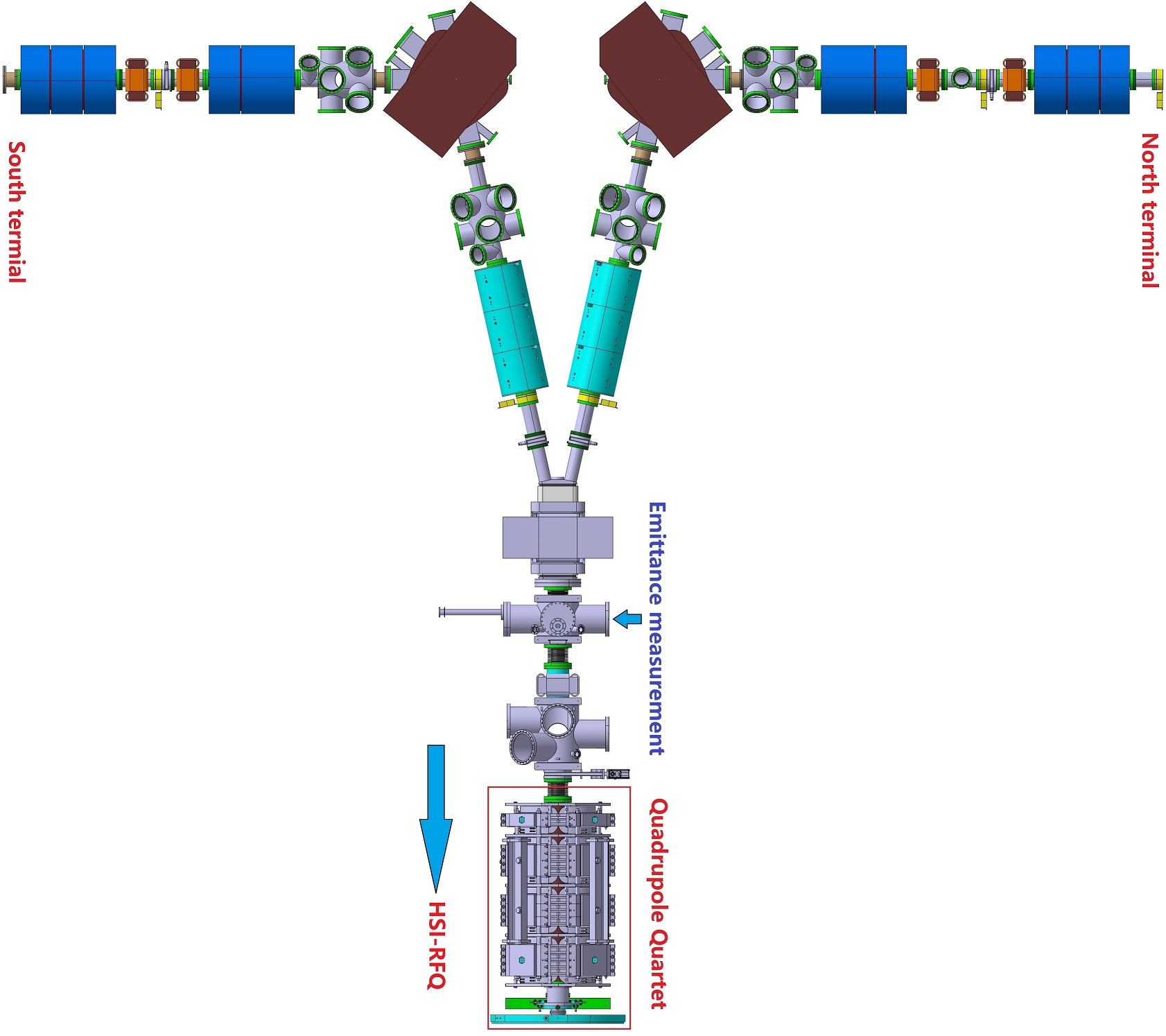 C. Xiao, PSU/GSI, QQ investigation
1/21/2021
3
General introduction
5: vary the proposed setting in order to maximize transmission efficiency
1: replacement of the QQ by a new one
2: commissioned with low and high current Argon beam
6: re-simulate all measurements and compare simulations and experiment
3: measuring Twiss parameters in front of the new QQ
7: using the transfer matrix (hard-edge mode) method showed disagreement: best setting (experiment) not as proposed, but 1.075 times the proposed values
4: matching the envelope to the HSI-RFQ, set proposed setting, and measure HSI-RFQ transmission efficiency
C. Xiao, PSU/GSI, QQ investigation
1/21/2021
4
Idea of quadrupole fringe field overlap
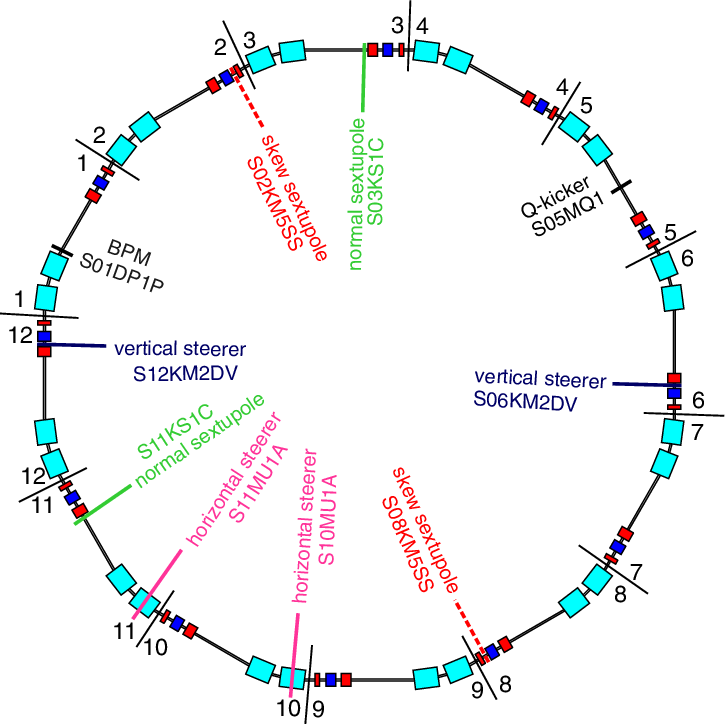 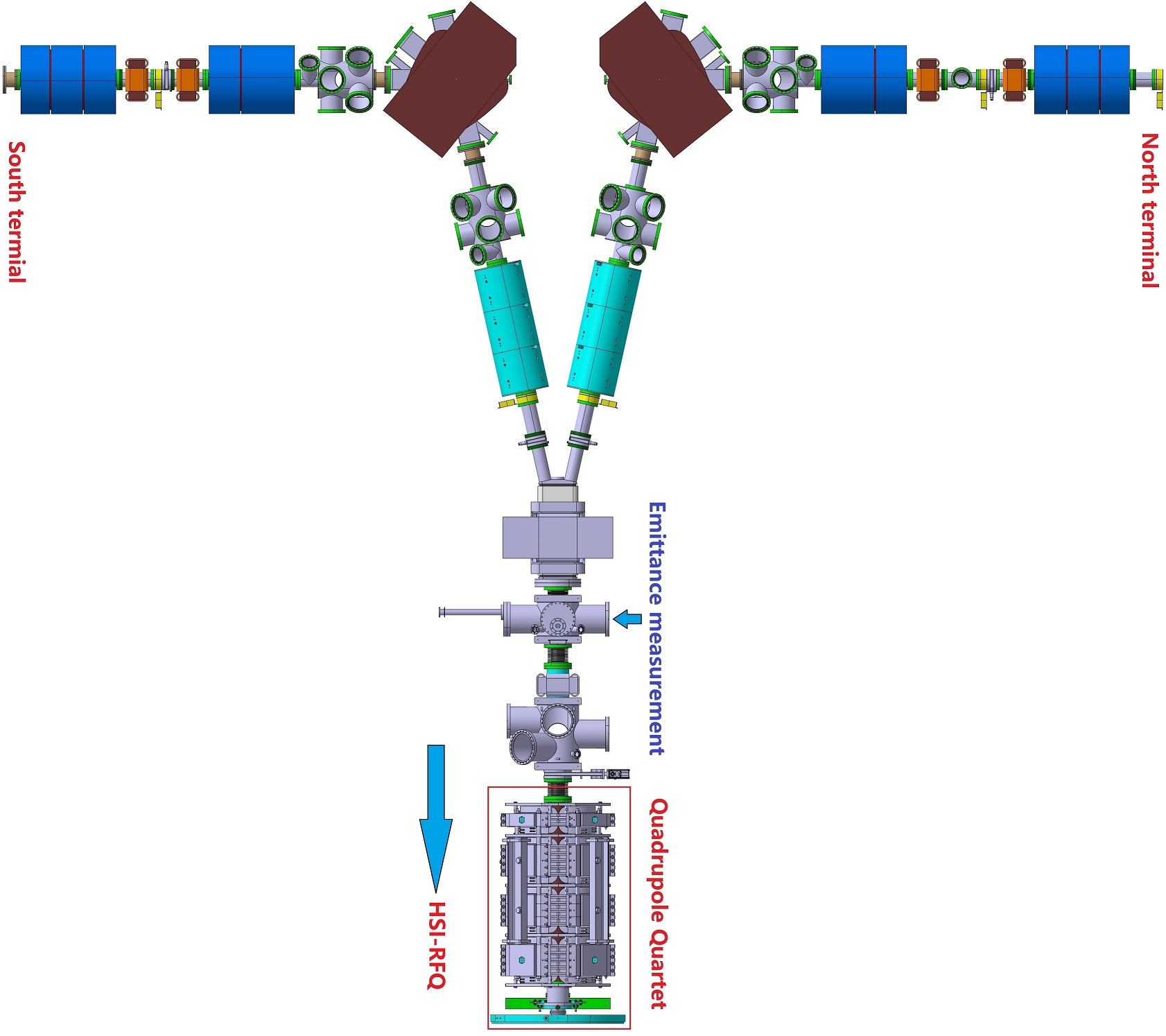 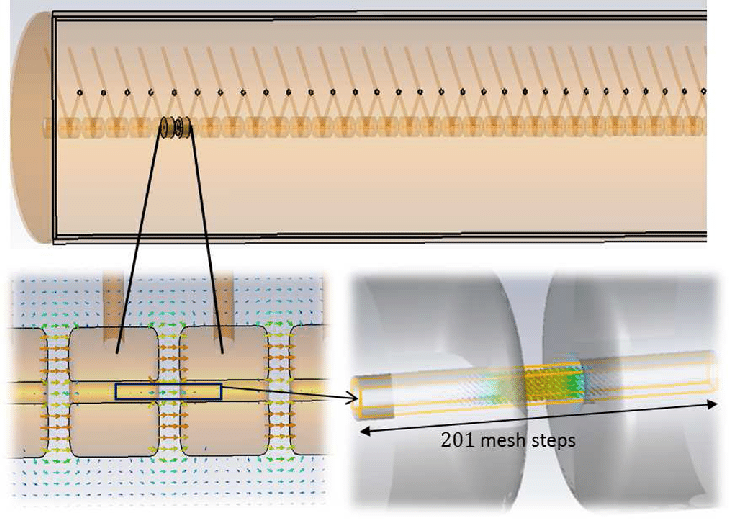 No
to be investigated
No
C. Xiao, PSU/GSI, QQ investigation
1/21/2021
5
Standard transfer matrix  method
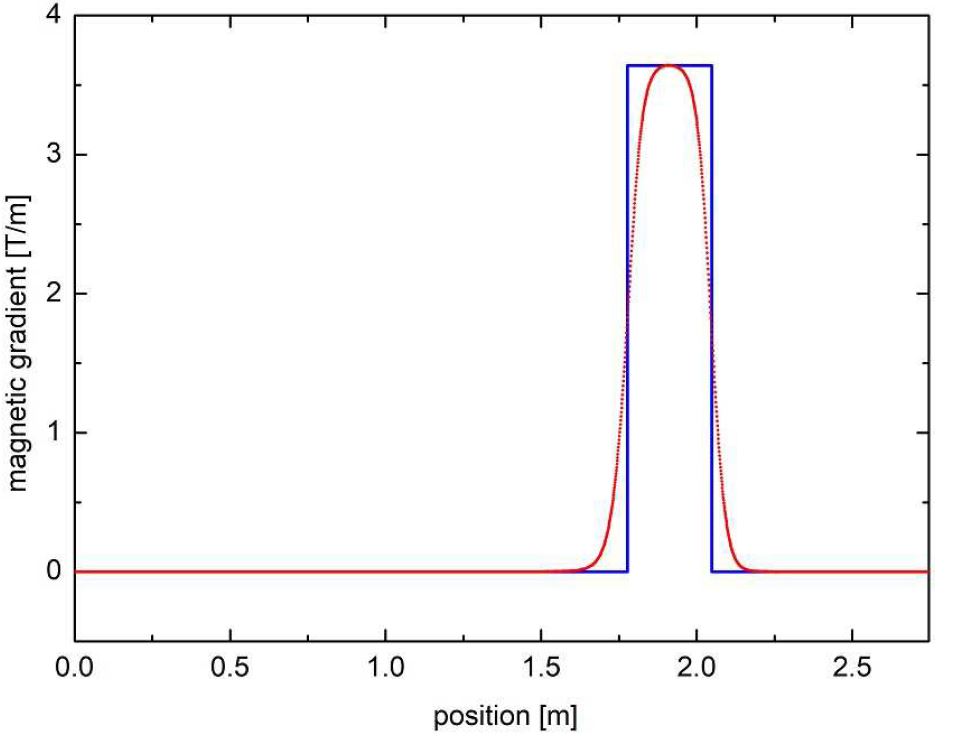 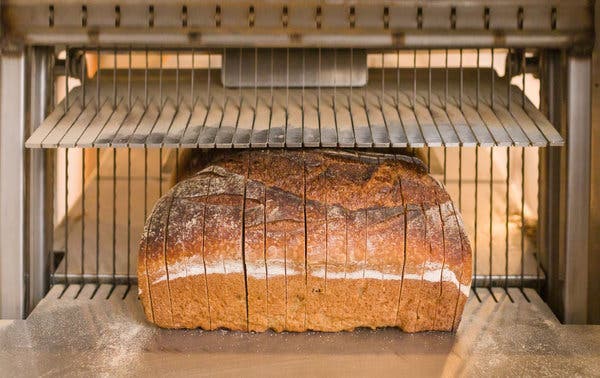 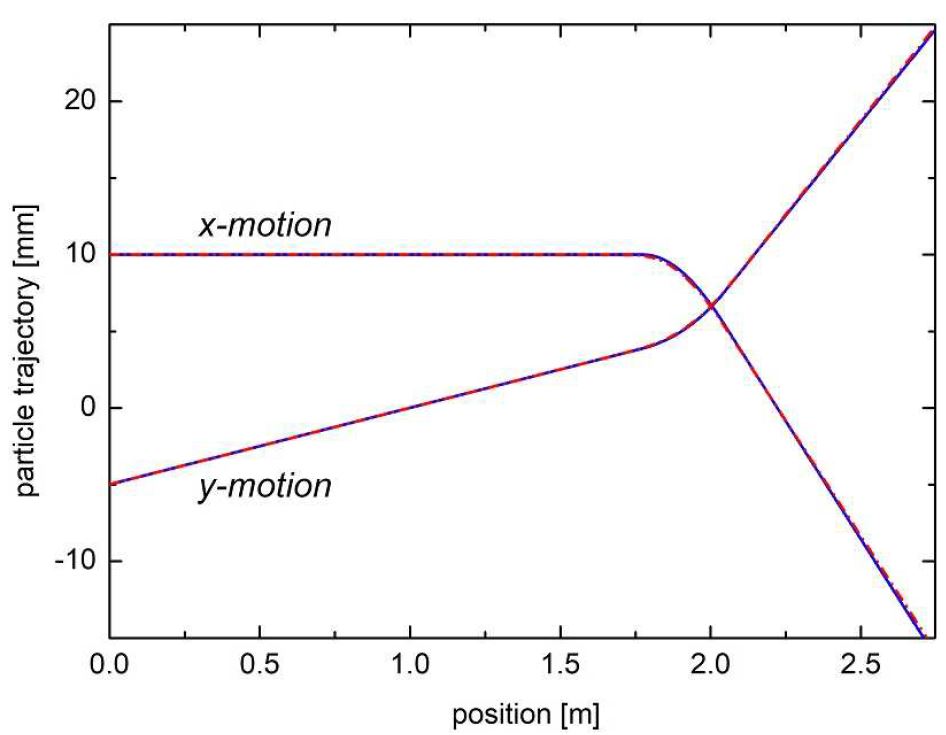 C. Xiao, PSU/GSI, QQ investigation
1/21/2021
6
Algorithm of precise fitted function
small step (more measures) means precise fitting
position
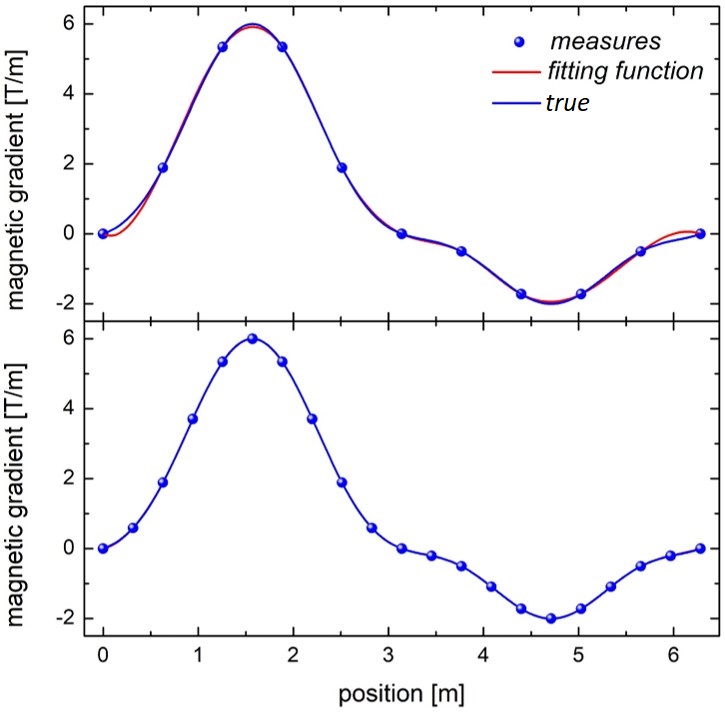 magnetic gradient
a fitting function can be described as
a cubic spline non-linear function can be 
written
C. Xiao, PSU/GSI, QQ investigation
1/21/2021
7
Measured field maps of the QQ quadrupoles
courtesy F. Kloos et al.
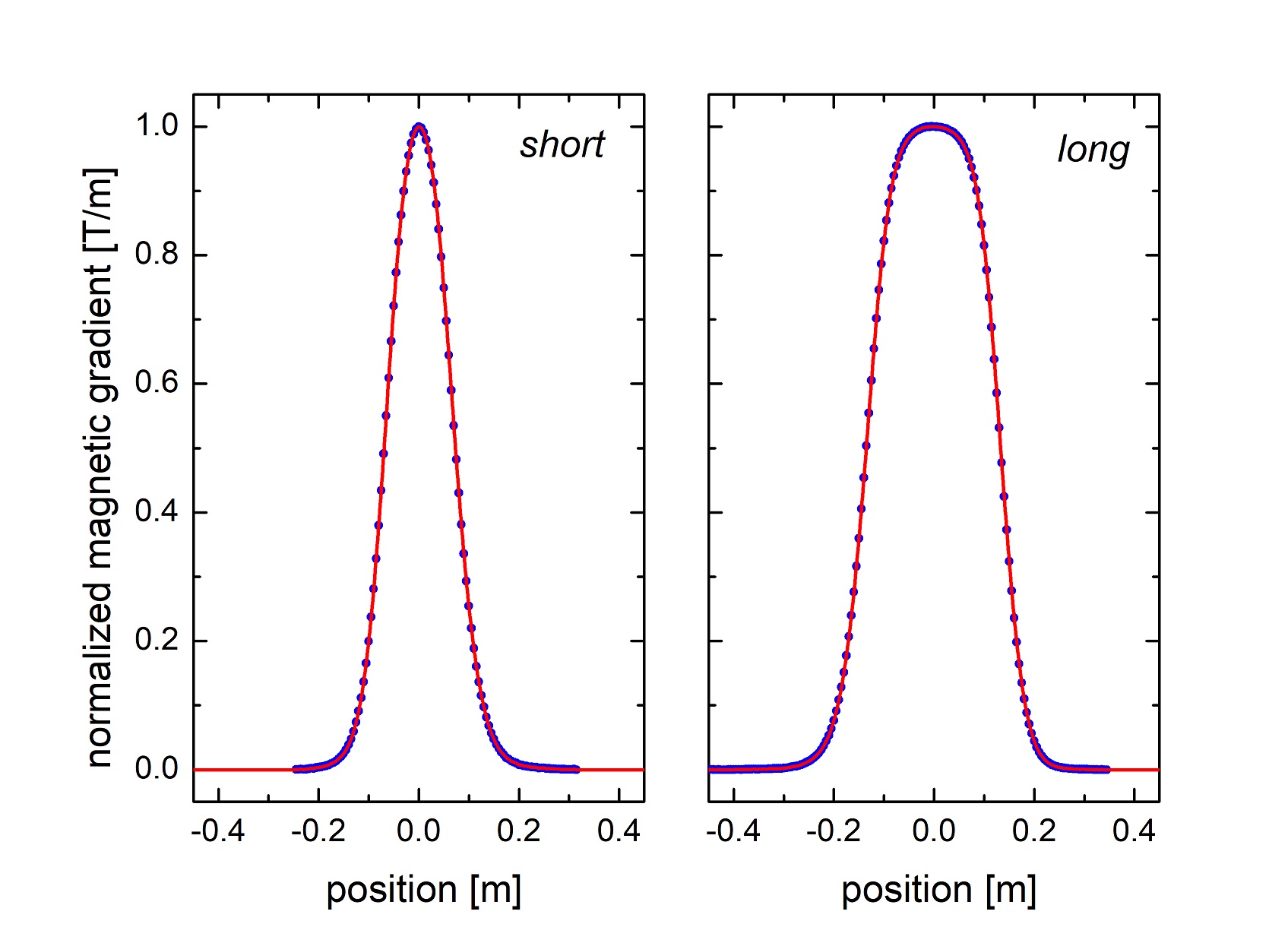 effective length of quadrupole is calculated as
maximum gradient
numerical integration of cubic spline fitted function
C. Xiao, PSU/GSI, QQ investigation
1/21/2021
8
Mathcad routine
RFQ entrance
transfer matrix of drift
drift
quad
quad
final
initial
quad
quad
drift
drift
drift
drift
transfer matrix of quadrupole
target
emittance measurements
Mathcad
solution
target !!!
C. Xiao, PSU/GSI, QQ investigation
1/21/2021
9
measurements at slit/grid position (in front of QQ)
one dimensional field map
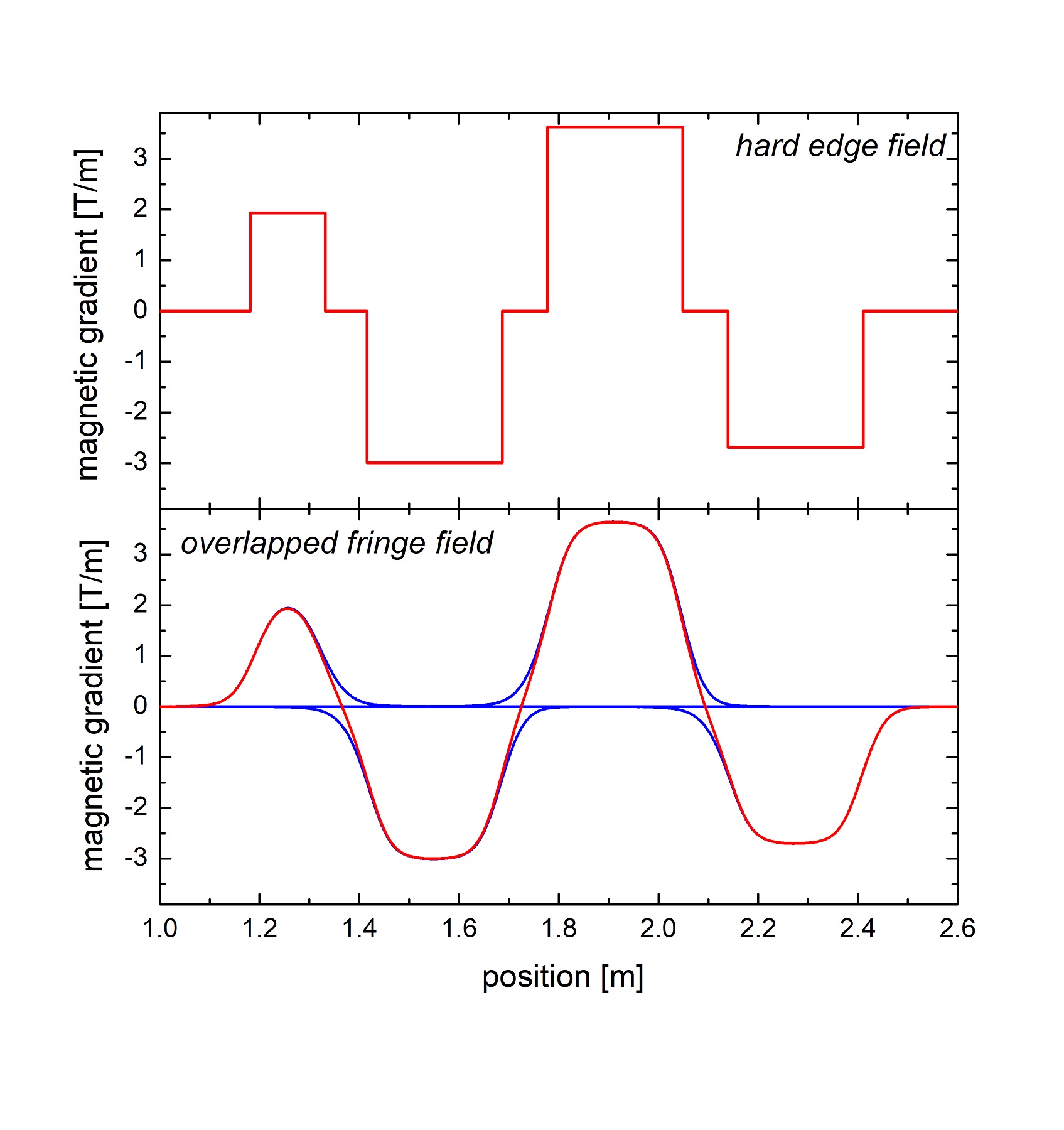 basing on the standard transfer-matrix method
setting #0
transported parameters at the HSI-RFQ entrance
C. Xiao, PSU/GSI, QQ investigation
1/21/2021
10
Multiplying all slice matrices from field map
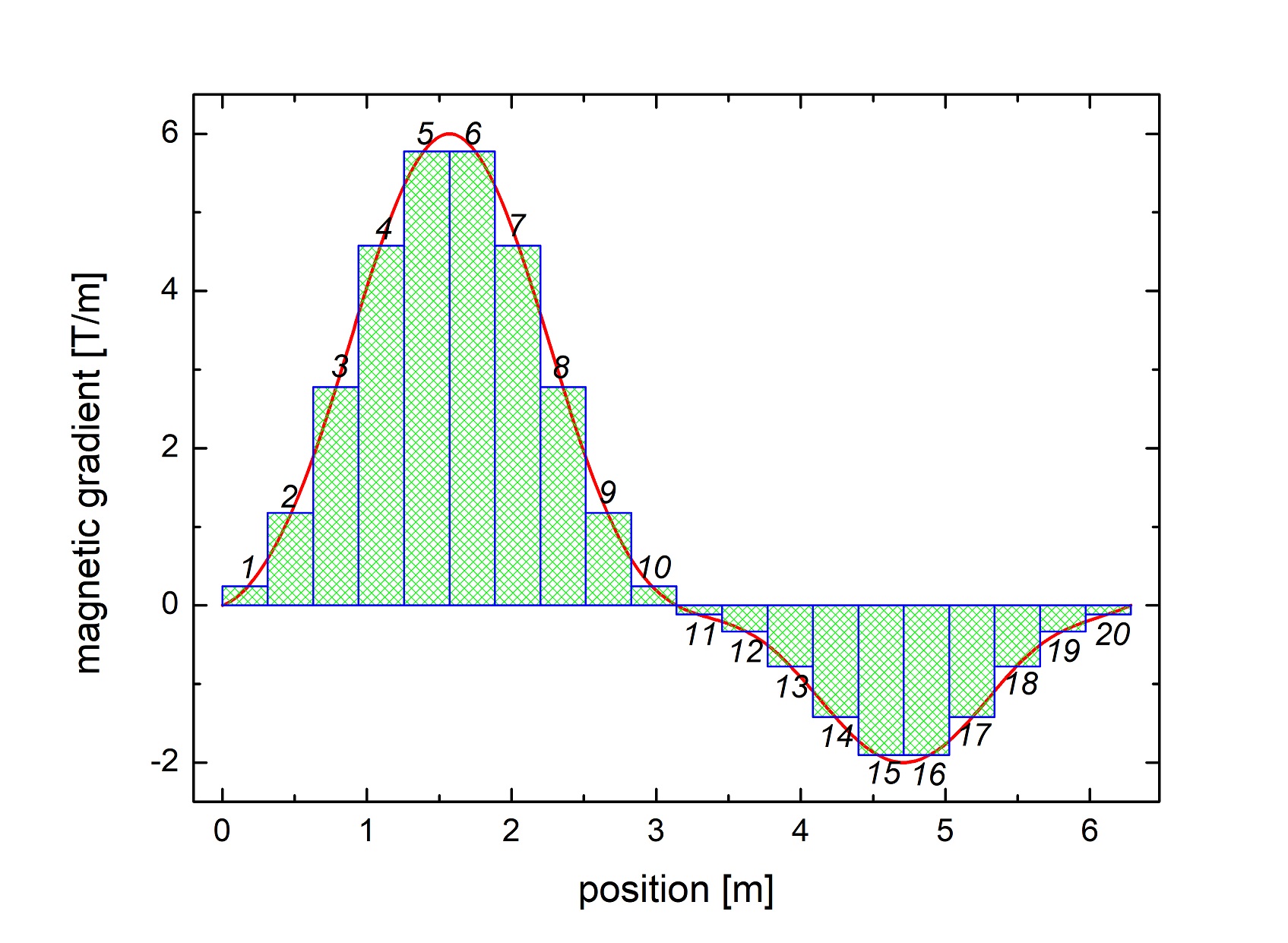 divided in to many slices
multiplying all slice matrices
decomposition of an actual quadrupole field profile into many segments of hard edge quadrupoles
C. Xiao, PSU/GSI, QQ investigation
1/21/2021
11
Simulated beam envelopes
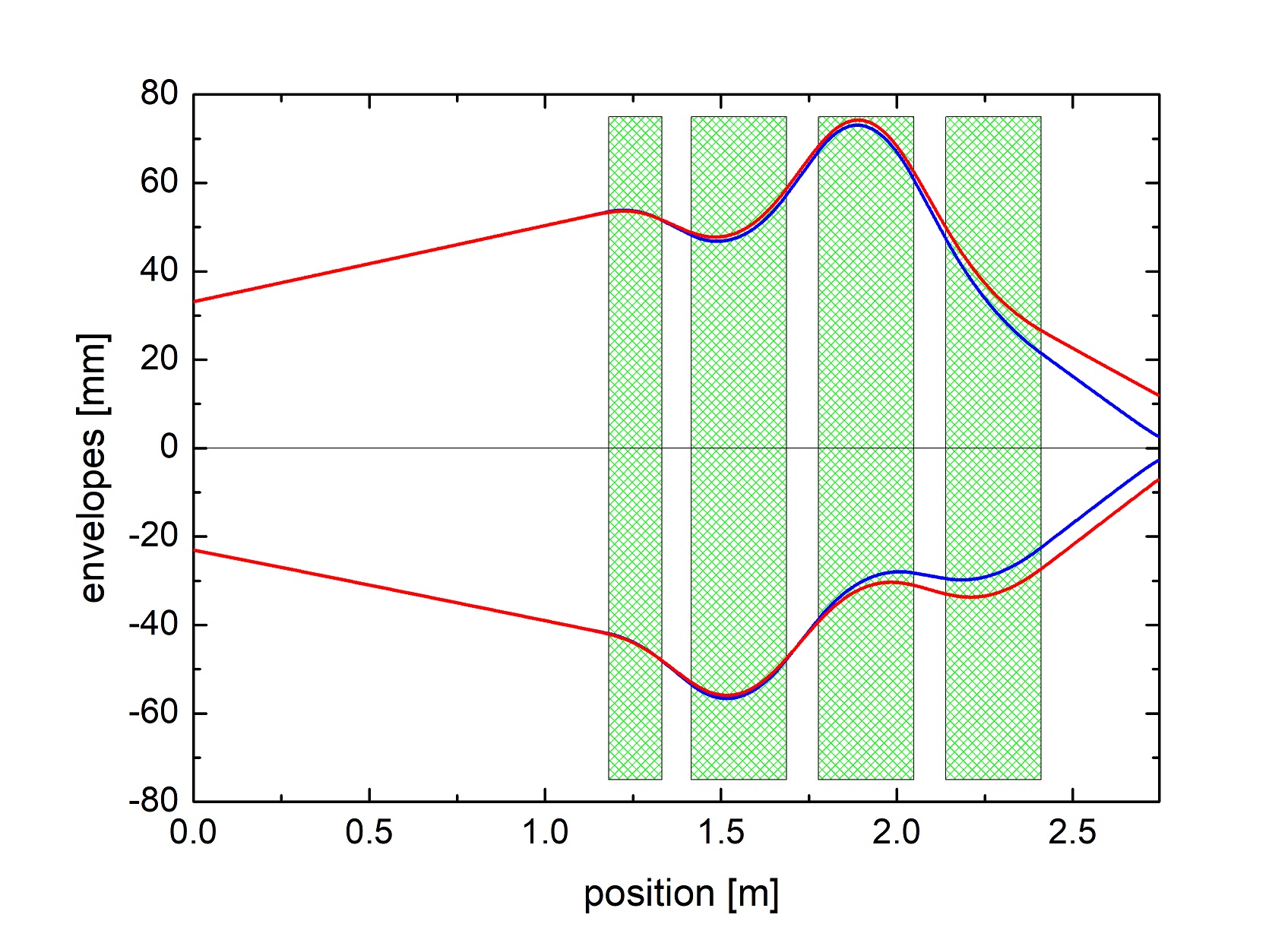 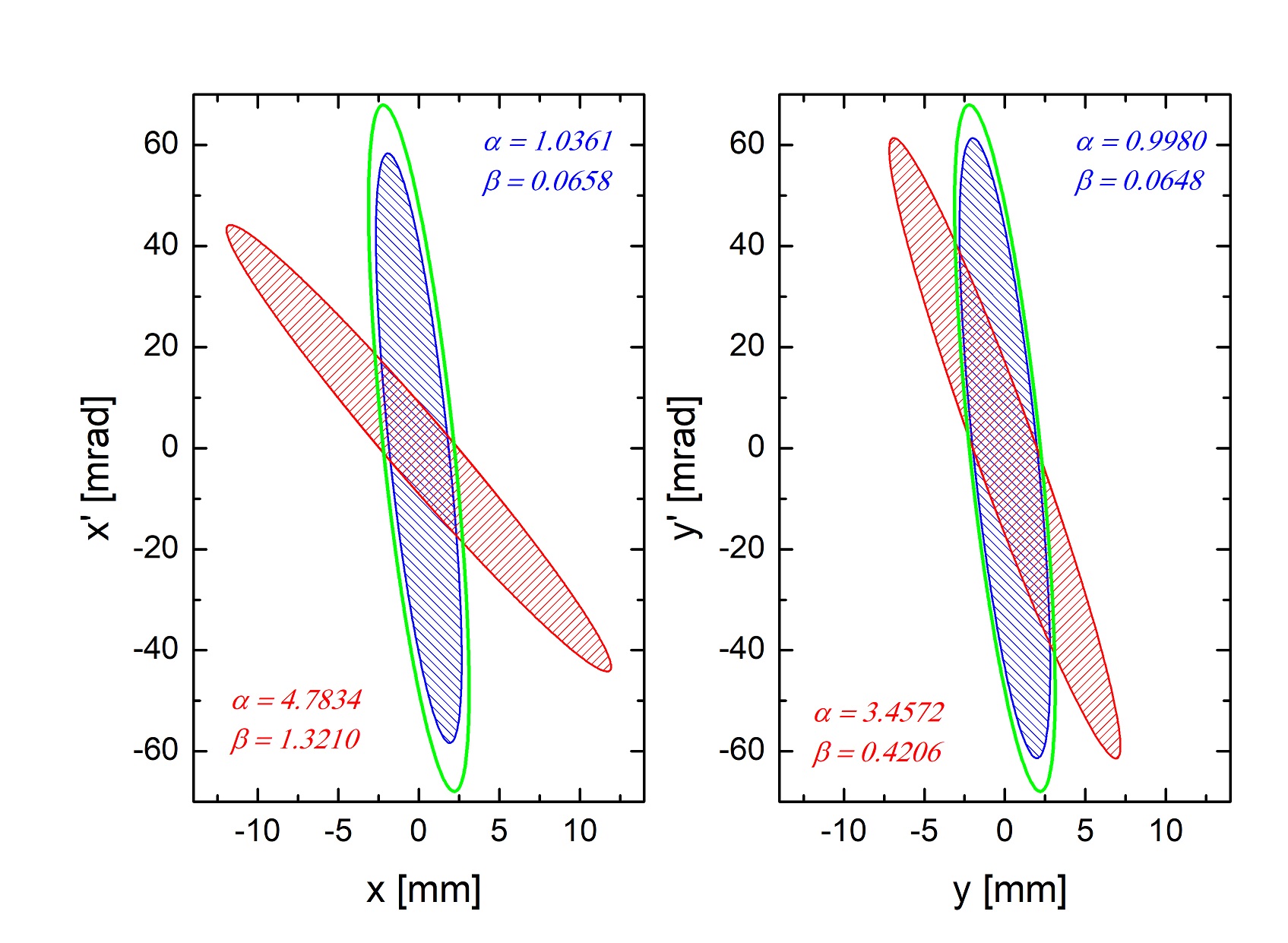 target Twiss @ RFQ
setting #0 has been used (assumes hard edge fields!)

the corresponding hard edge field mode and overlapped fringe field mode have been simulated for comparison
C. Xiao, PSU/GSI, QQ investigation
1/21/2021
12
Tuning the quadrupole strengths
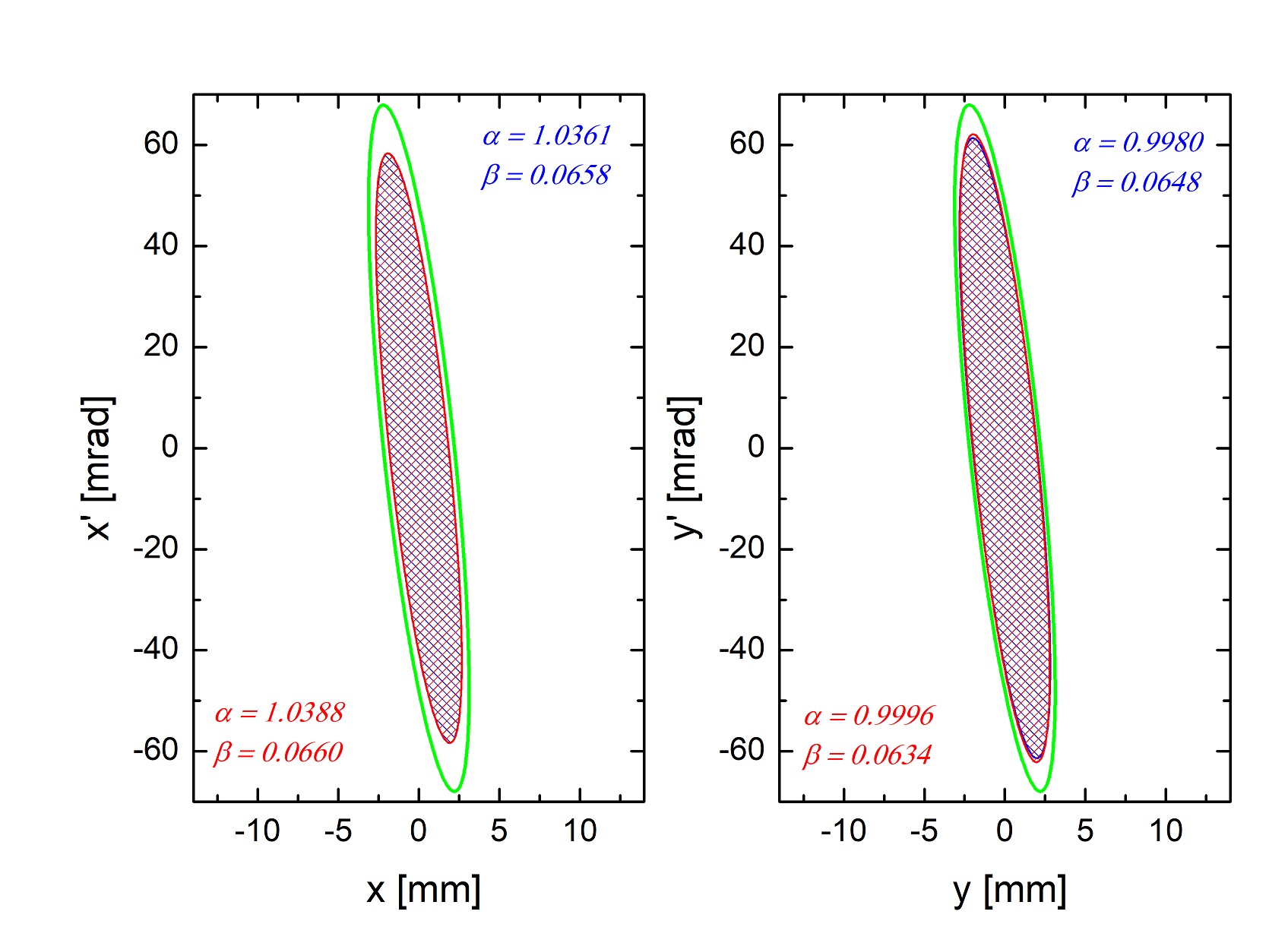 target Twiss @ RFQ
two modes has the similar results
unchanged
hard edge field mode: all the gradients of quadrupoles are not changed
factor
overlapped fringe field mode: all gradients of quadrupoles are multiplied by factor of 1.069
setting #0
C. Xiao, PSU/GSI, QQ investigation
1/21/2021
13
setting #1: designed gradients from hard edge field
setting #2: scaled gradients from overlapped fringe field
both settings simulated with overlapped fringe fields
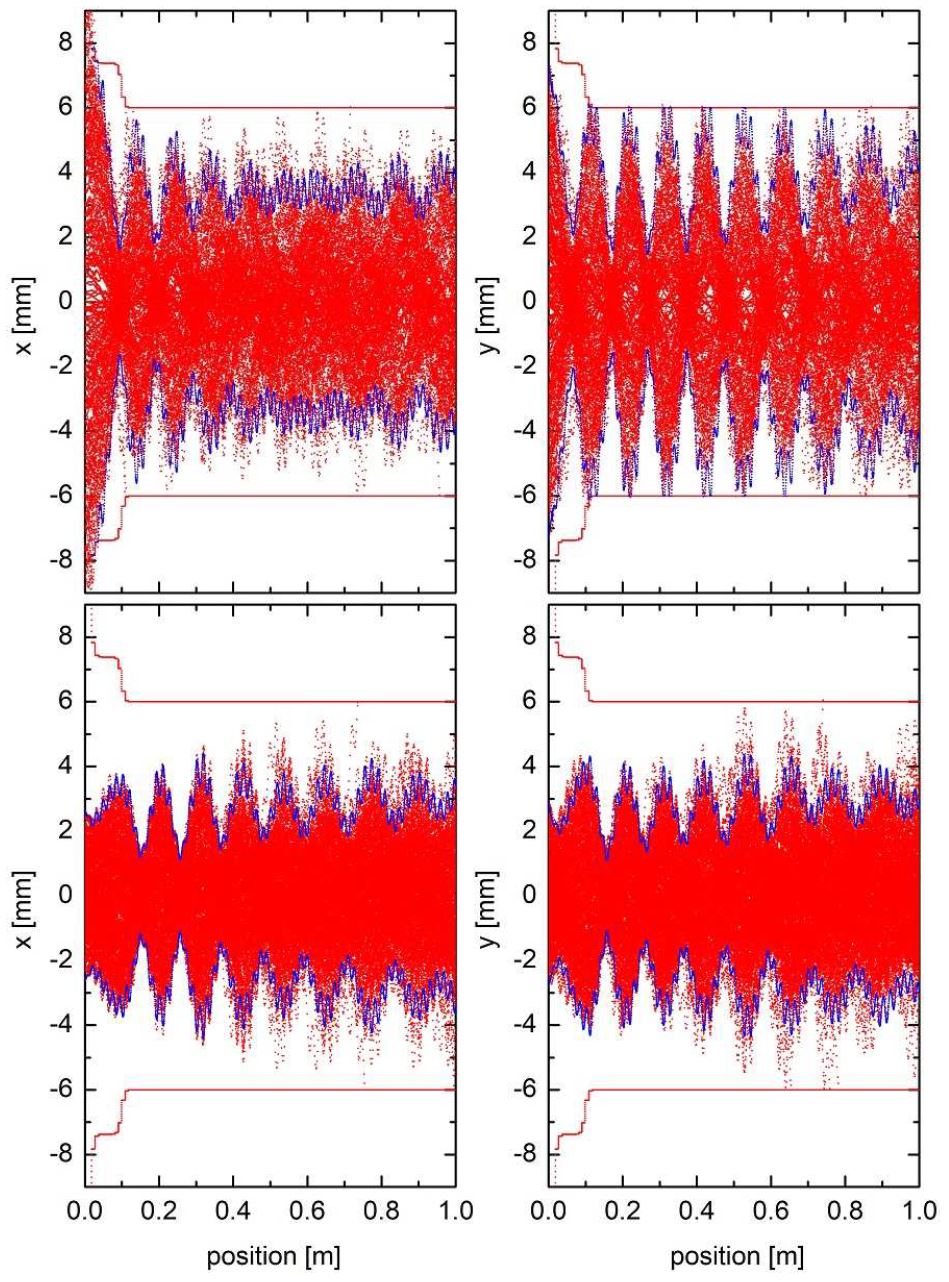 Setting #1
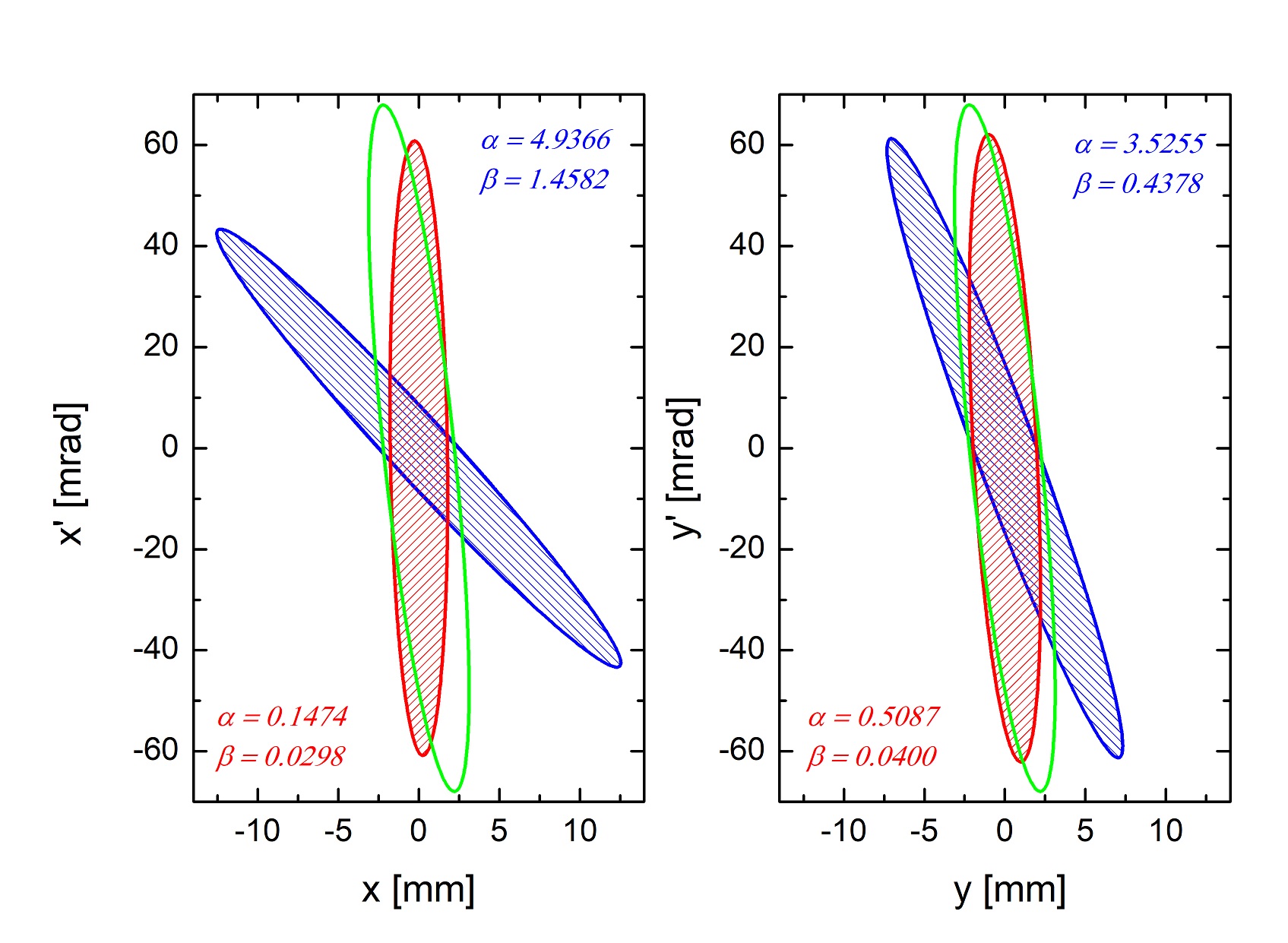 Setting #2
C. Xiao, PSU/GSI, QQ investigation
1/21/2021
14
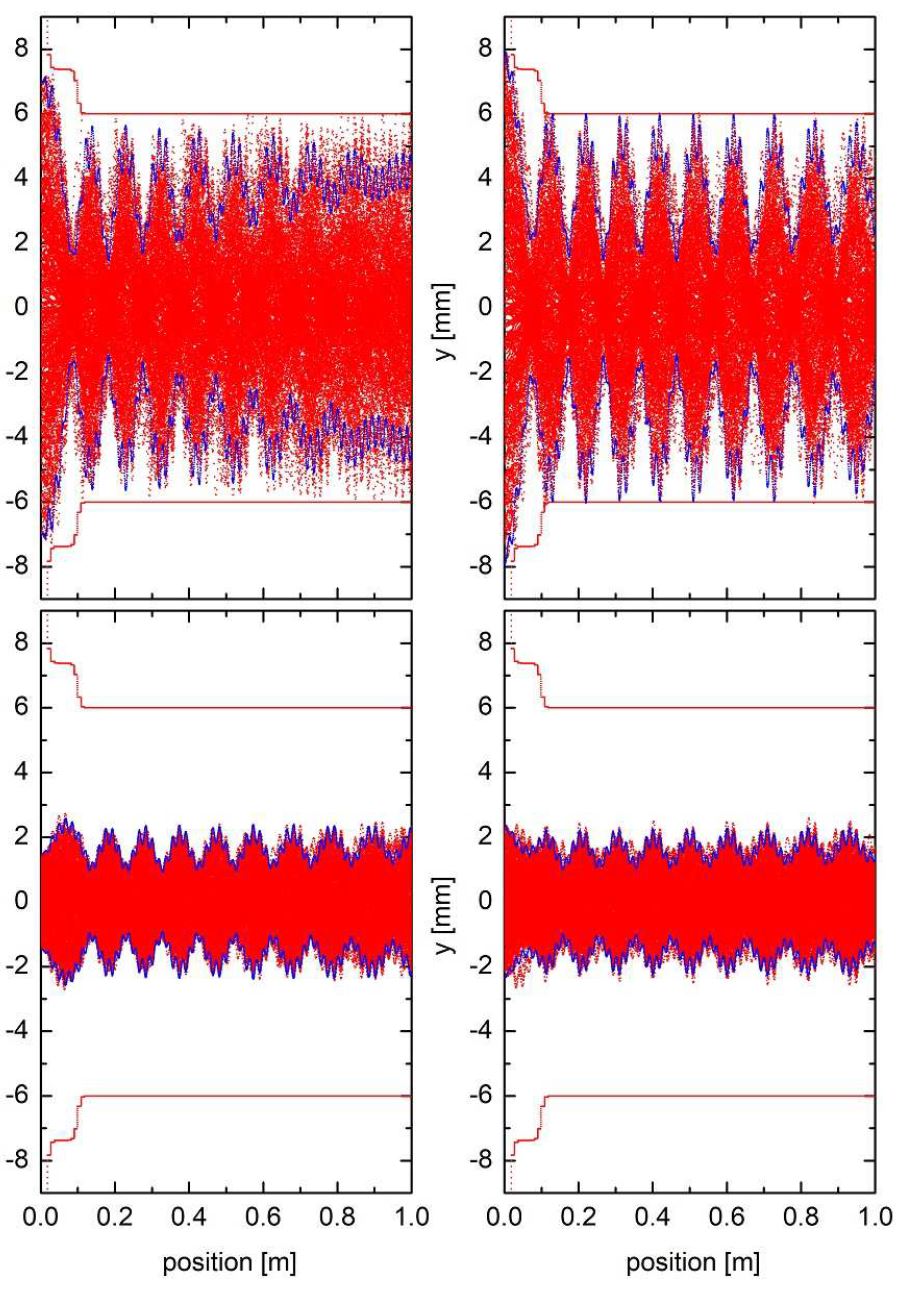 setting #3: designed gradients from hard edge field
setting #4: scaled gradients from overlapped fringe field
both settings simulated with overlapped fringe fields
Setting #3
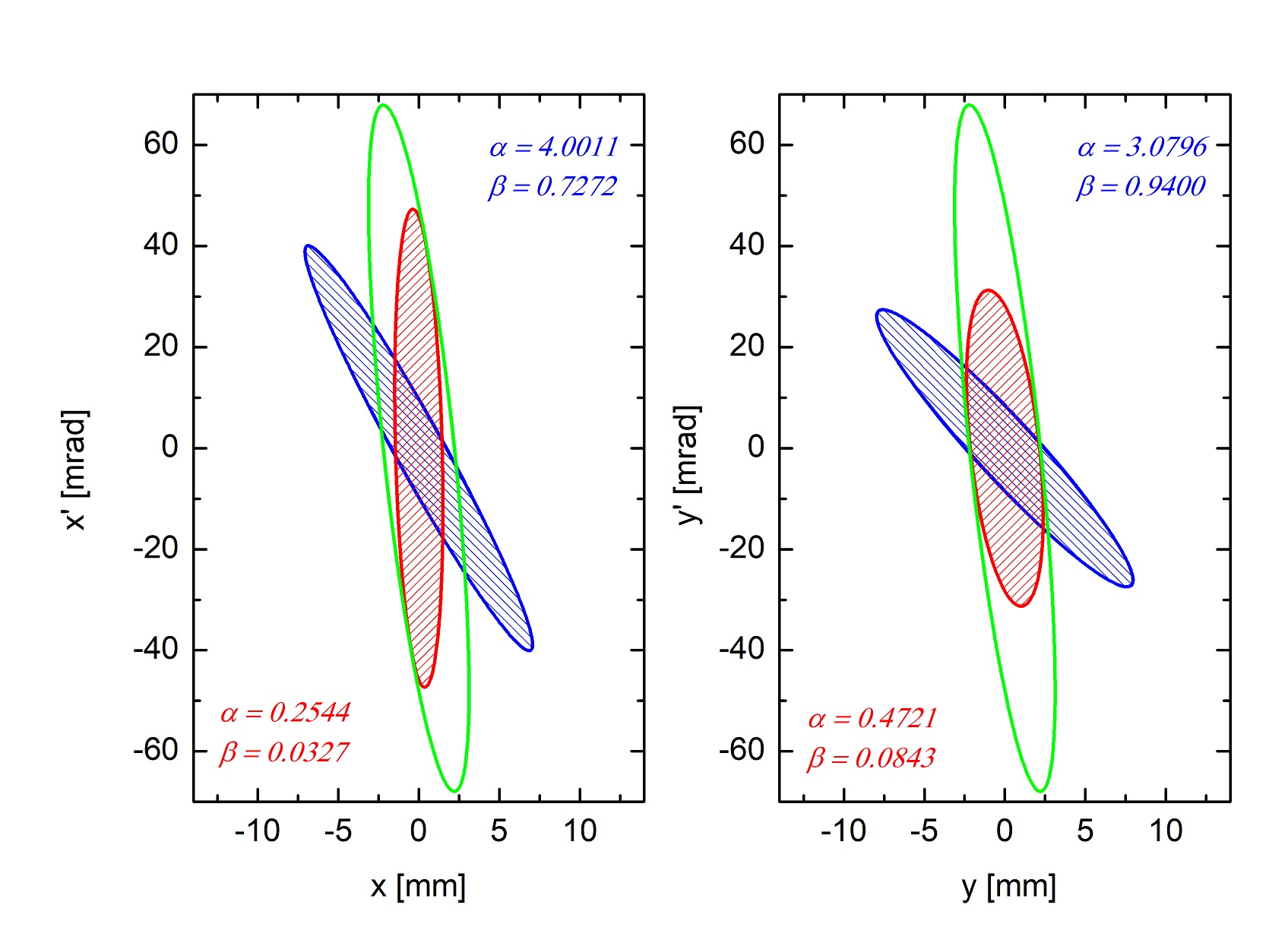 Setting #4
C. Xiao, PSU/GSI, QQ investigation
1/21/2021
15
Exp. and simulated results of LEBT QQ & RFQ
beam currents have been measured before and after the HSI-RFQ

simulations have been done with BEAMPATH code

KV distributions have been assumed at the entrance of the HSI-RFQ
HSI-RFQ transmission efficiency
settings #1 and setting #3: neglecting fringe overlap

settings #2 and setting #4: considering fringe overlap
C. Xiao, PSU/GSI, QQ investigation
1/21/2021
16
Conclusion
The new QQ at GSI LEBT section is applied to match the Twiss parameters at the RFQ entrance to the required value

The new QQ at GSI LEBT has been investigated using two modes: hard edge mode and field-map mode

A dedicated program basing on MATHCAD has been developed to simulate the above modes through the new QQ section

Fringe field effects of the quadrupole in beam line were often neglected in previous studies

Sharp cut-off approximation of fields (hard edge mode) can be assumed in DTL simulations as quadrupoles are well separated w.r.t. fringe extension

Field imperfections from overlapped fringe fields can significantly affect final Twiss parameters 

A specific factor of 1.069 has been determined using field-map mode by simulations. The experimental result of 1.075(25) agrees very well

Thanks for the support and help from our colleagues at GSI
C. Xiao, PSU/GSI, QQ investigation